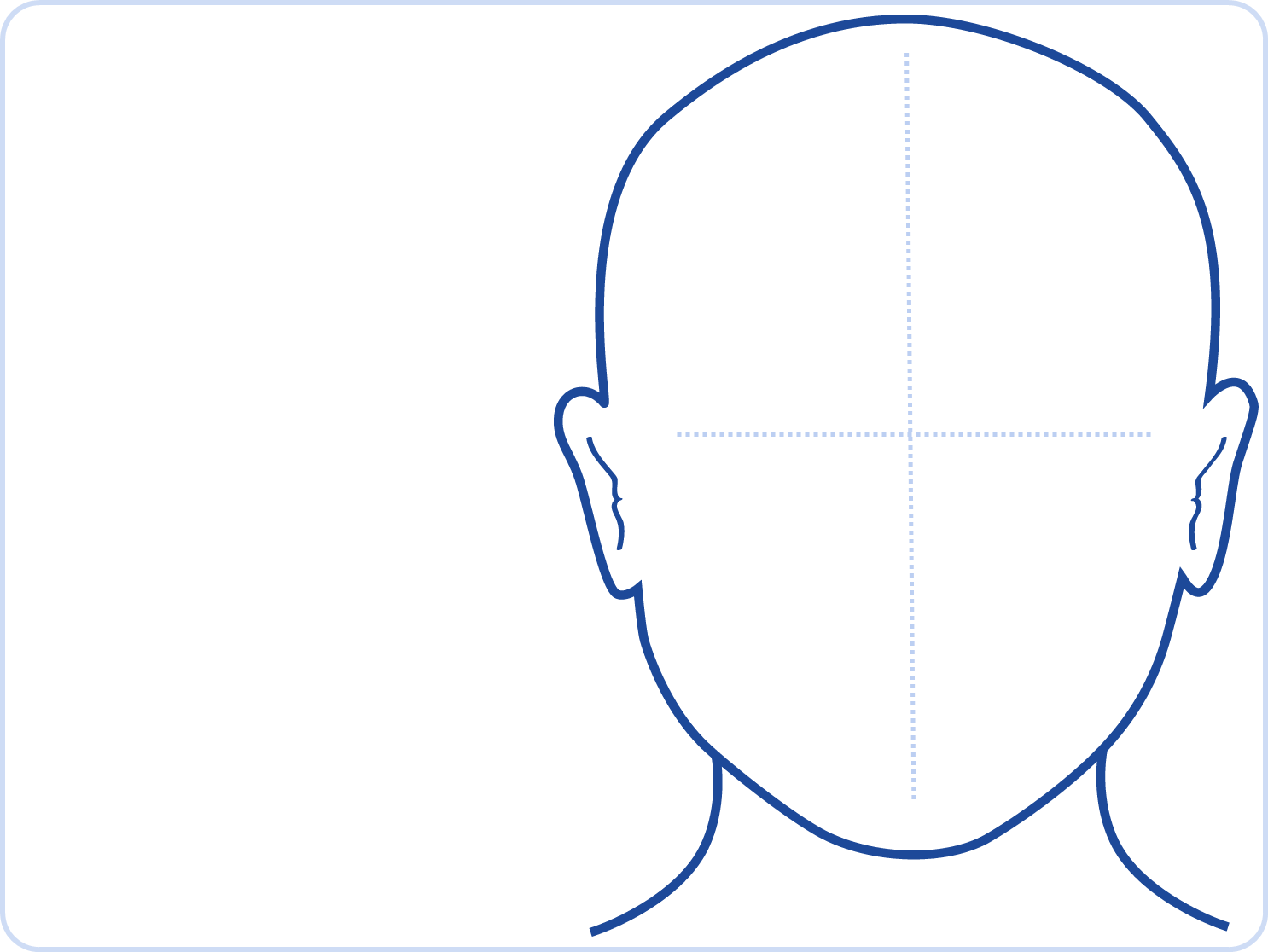 NAME dieser Person:


Was diese Person mag:

*Schaut gerne im Fernseher:


*Isst gerne:


*Ist gerne an diesen Plätzen:


*Liest gerne:
©2018 Joel Shaul
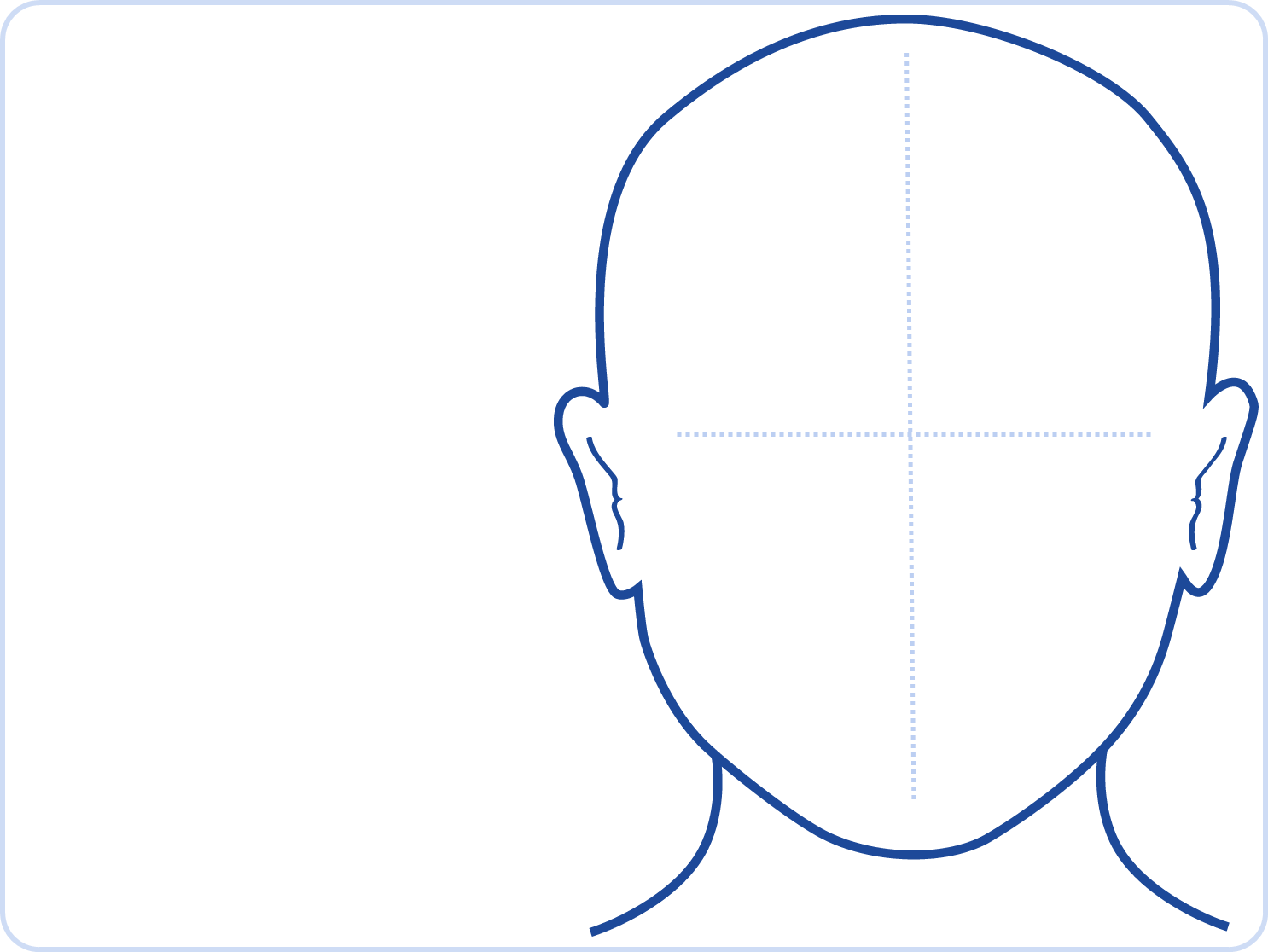 NAME dieser Person:


Was diese Person mag:

*Schaut gerne im Fernseher:


*Isst gerne:


*Ist gerne an diesen Plätzen:


*Liest gerne:
©2018 Joel Shaul
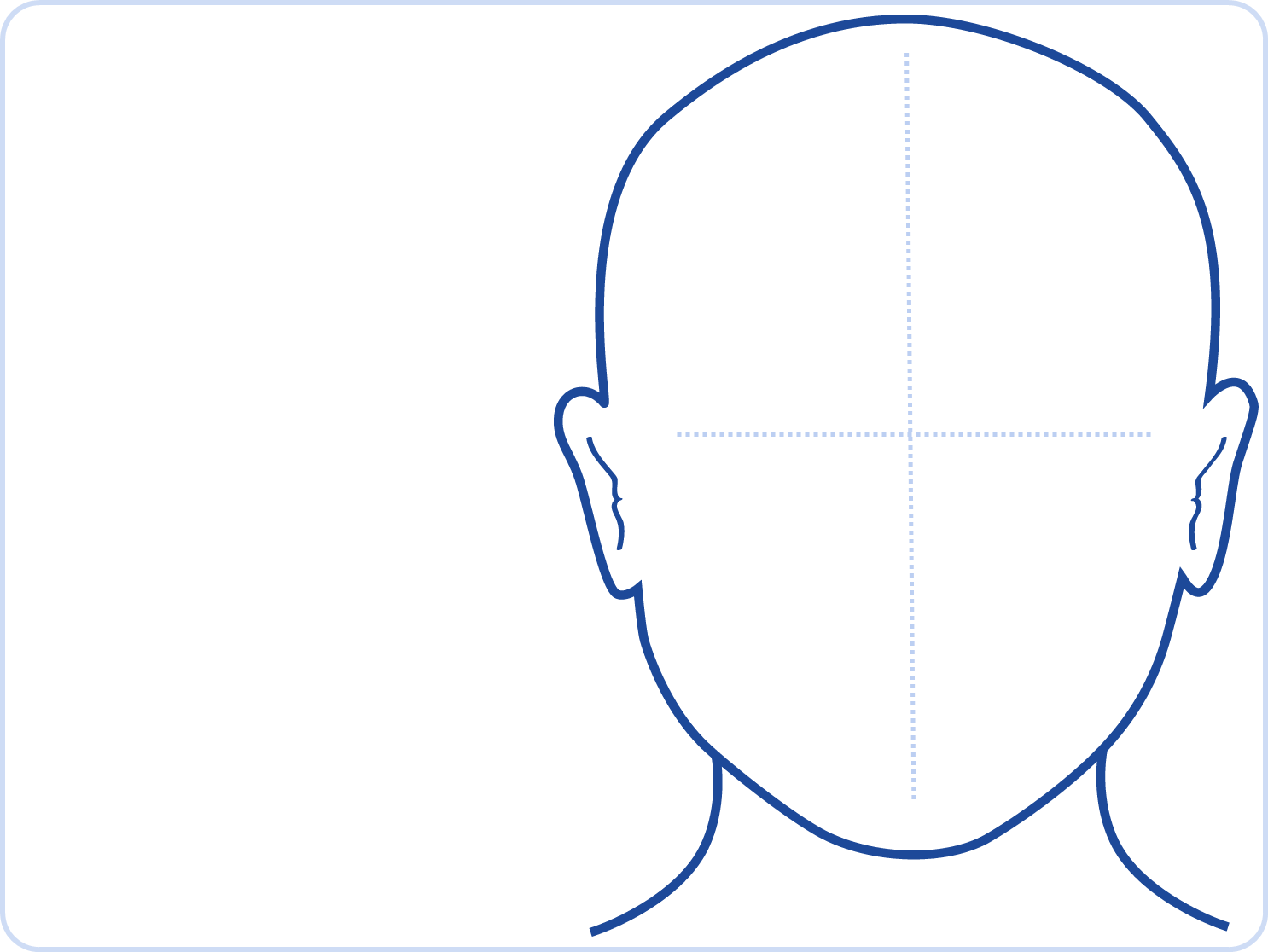 NAME dieser Person:


Was diese Person mag:

*Schaut gerne im Fernseher:


*Isst gerne:


*Ist gerne an diesen Plätzen:


*Liest gerne:
©2018 Joel Shaul
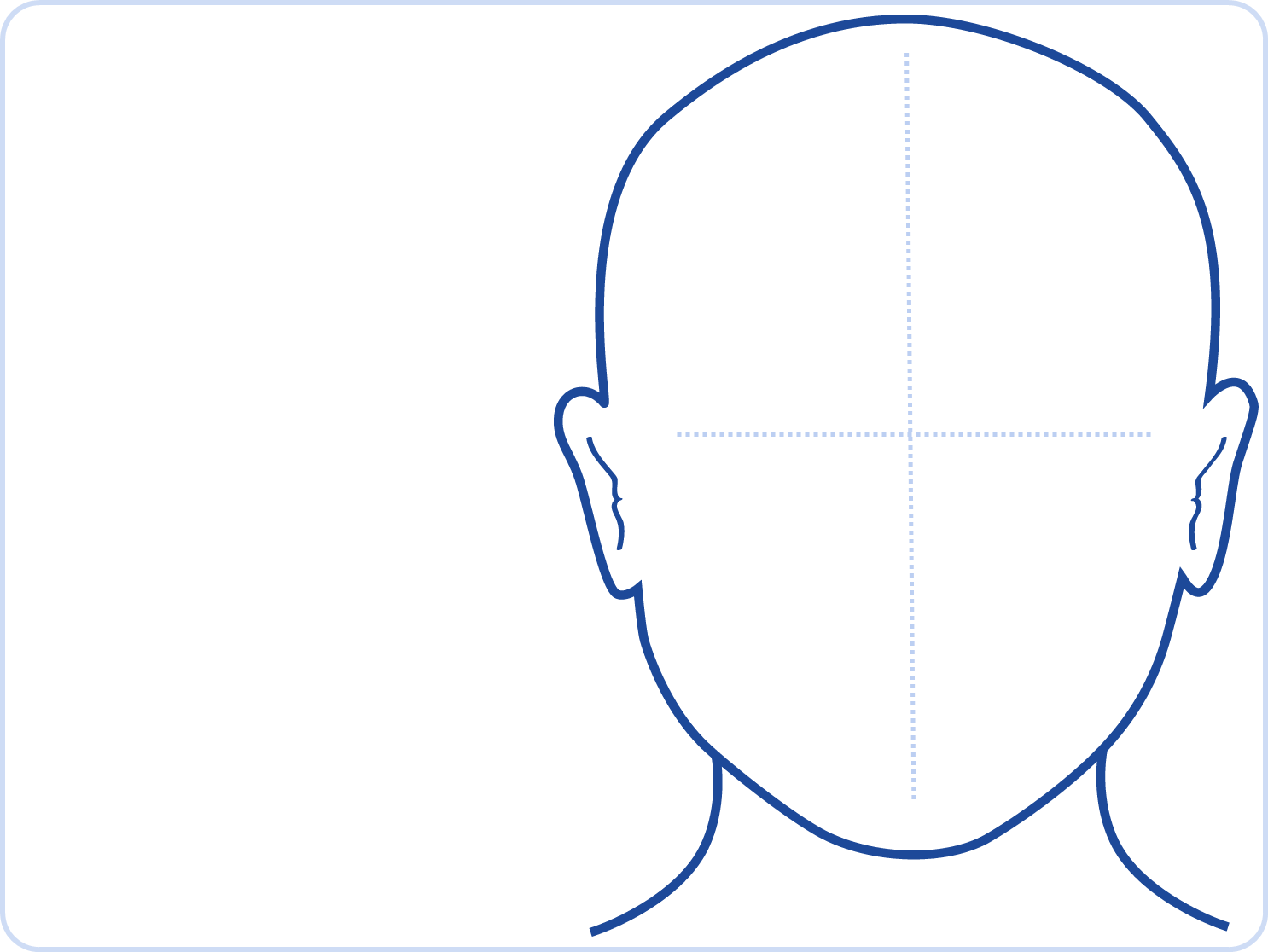 NAME dieser Person:


Was diese Person mag:

*Schaut gerne im Fernseher:


*Isst gerne:


*Ist gerne an diesen Plätzen:


*Liest gerne:
©2018 Joel Shaul
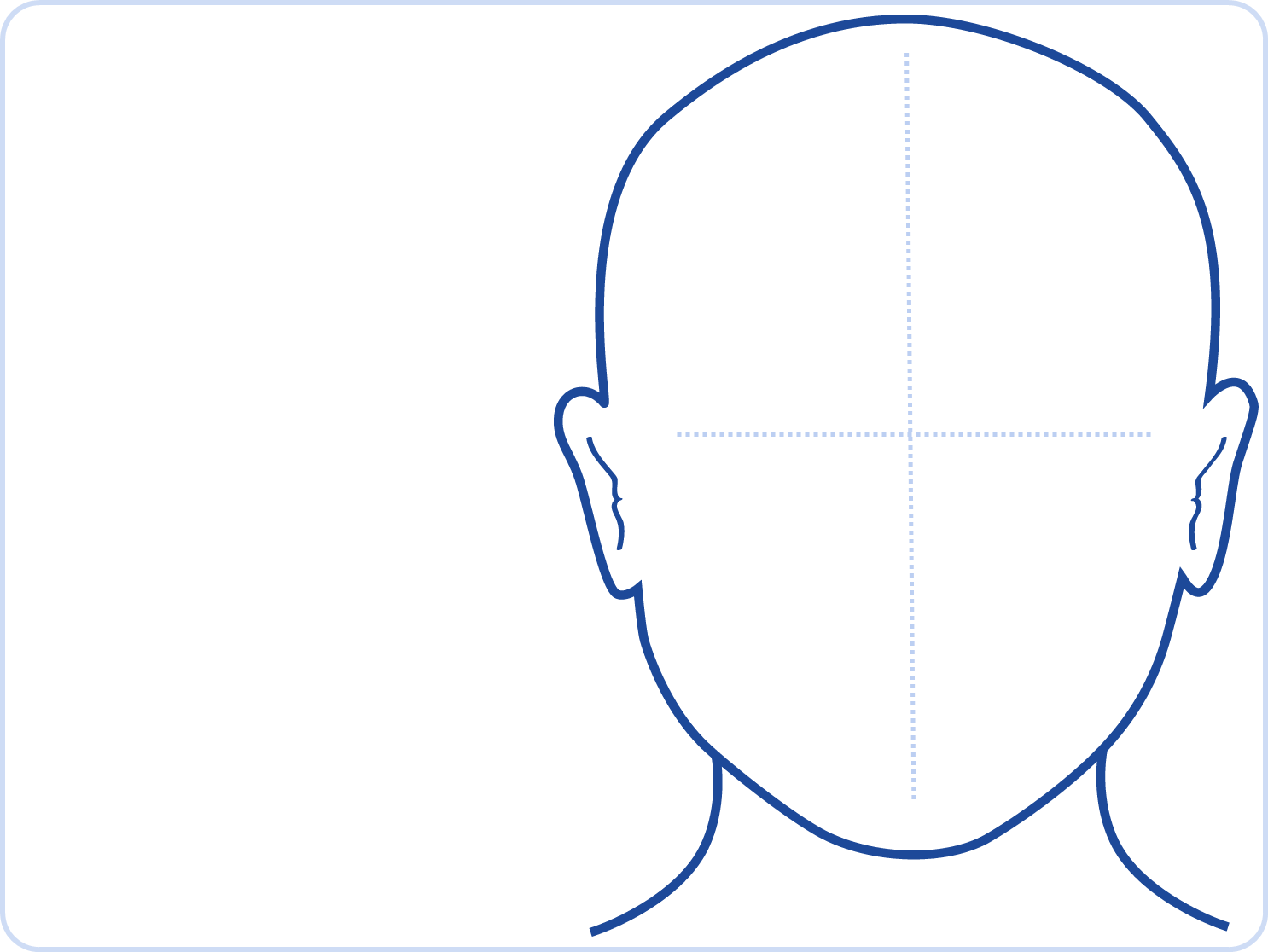 NAME dieser Person:


Was diese Person mag:

*Schaut gerne im Fernseher:


*Isst gerne:


*Ist gerne an diesen Plätzen:


*Liest gerne:
©2018 Joel Shaul
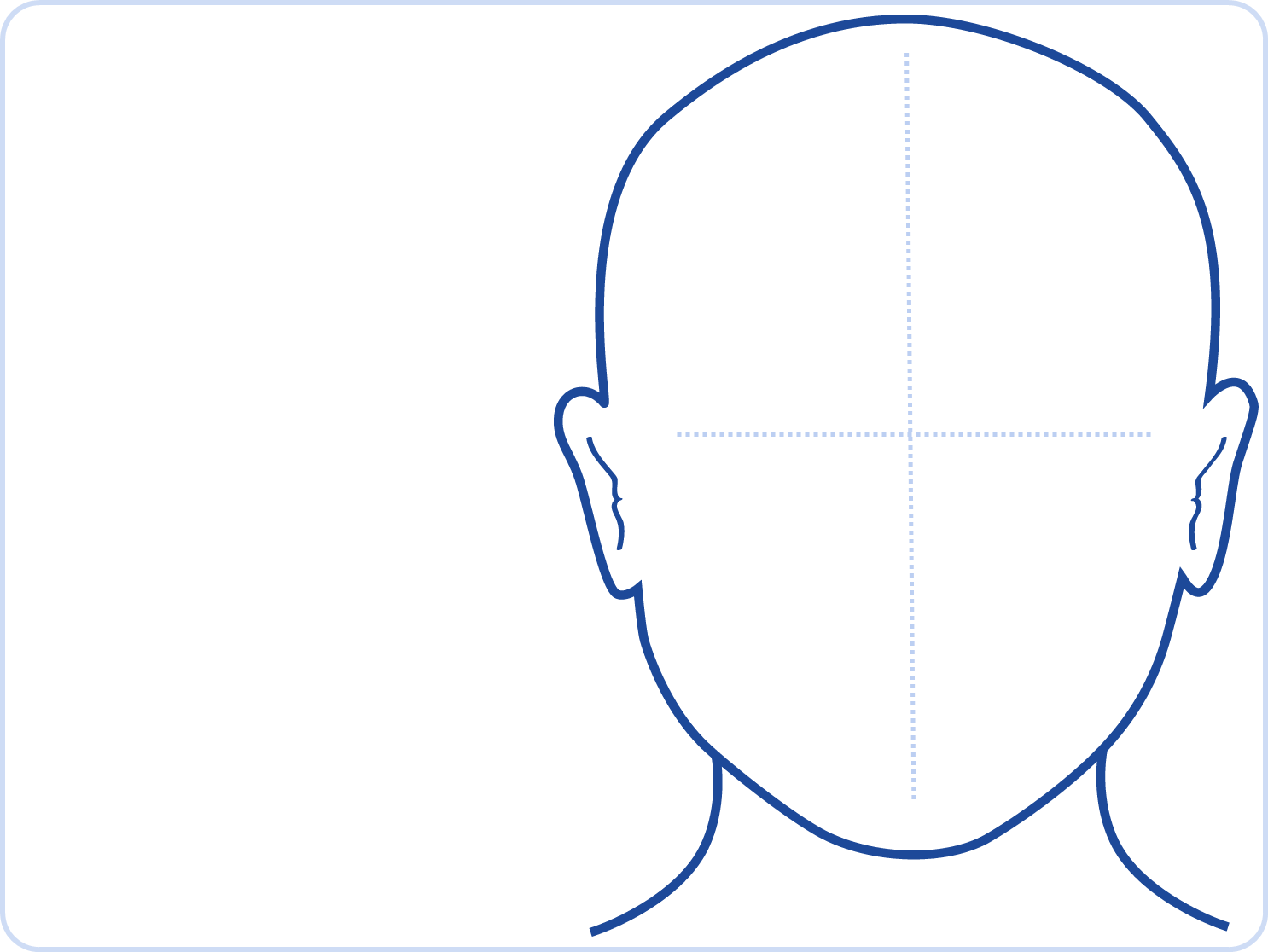 NAME dieser Person:


Was diese Person mag:

*Schaut gerne im Fernseher:


*Isst gerne:


*Ist gerne an diesen Plätzen:


*Liest gerne:
©2018 Joel Shaul
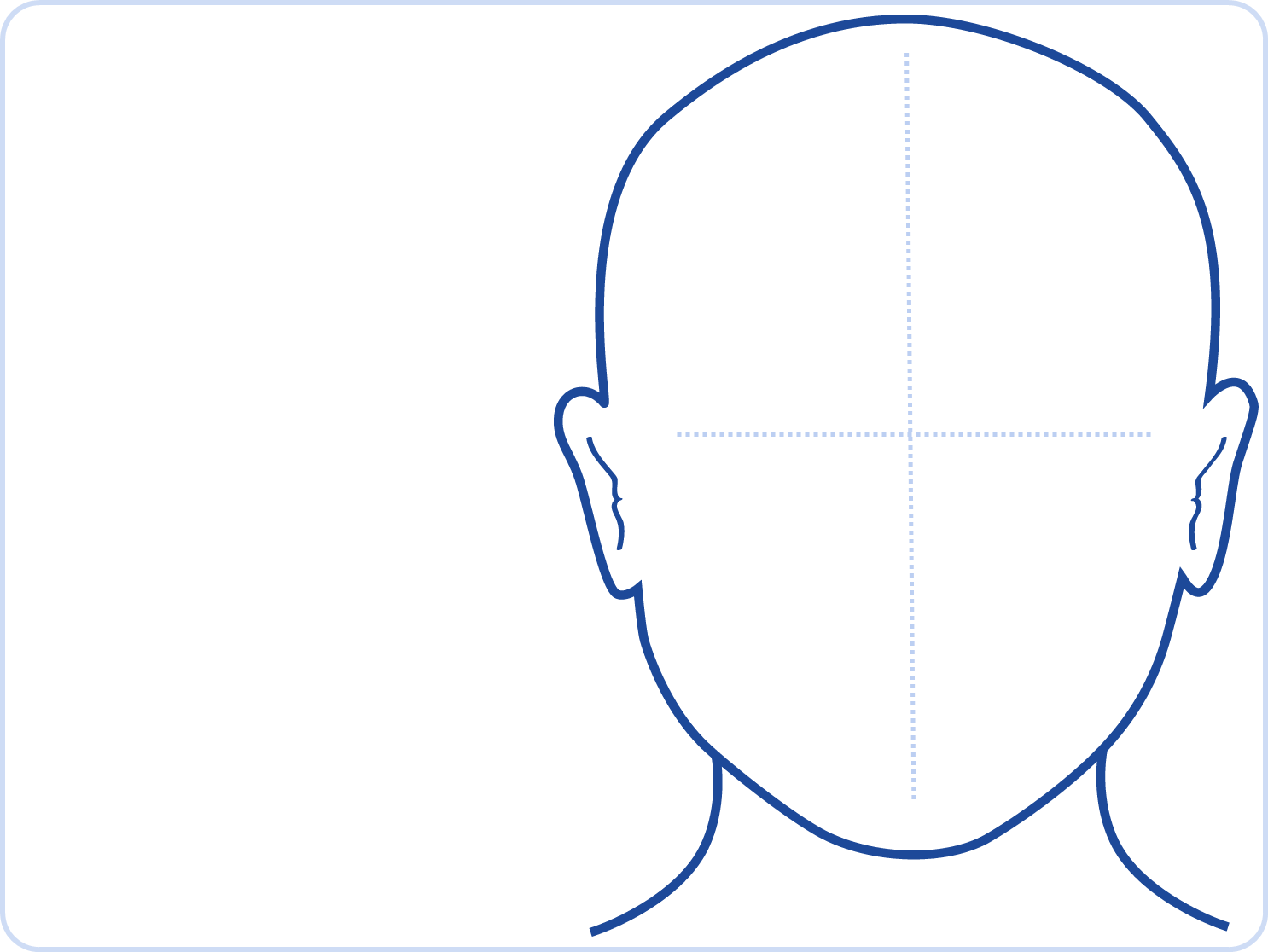 NAME dieser Person:


Was diese Person mag:

*Schaut gerne im Fernseher:


*Isst gerne:


*Ist gerne an diesen Plätzen:


*Liest gerne:
©2018 Joel Shaul
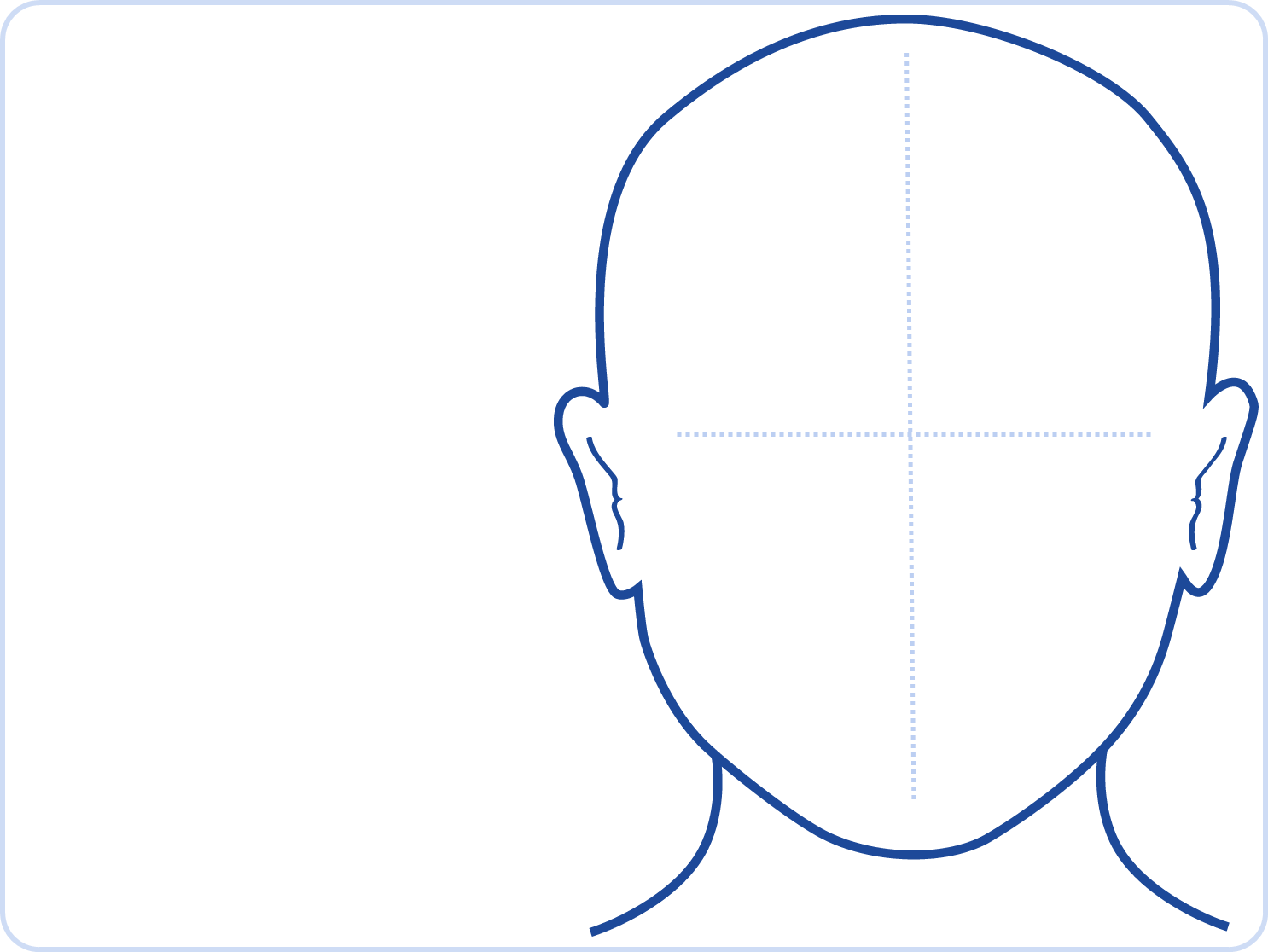 NAME dieser Person:


Was diese Person mag:

*Schaut gerne im Fernseher:


*Isst gerne:


*Ist gerne an diesen Plätzen:


*Liest gerne:
©2018 Joel Shaul
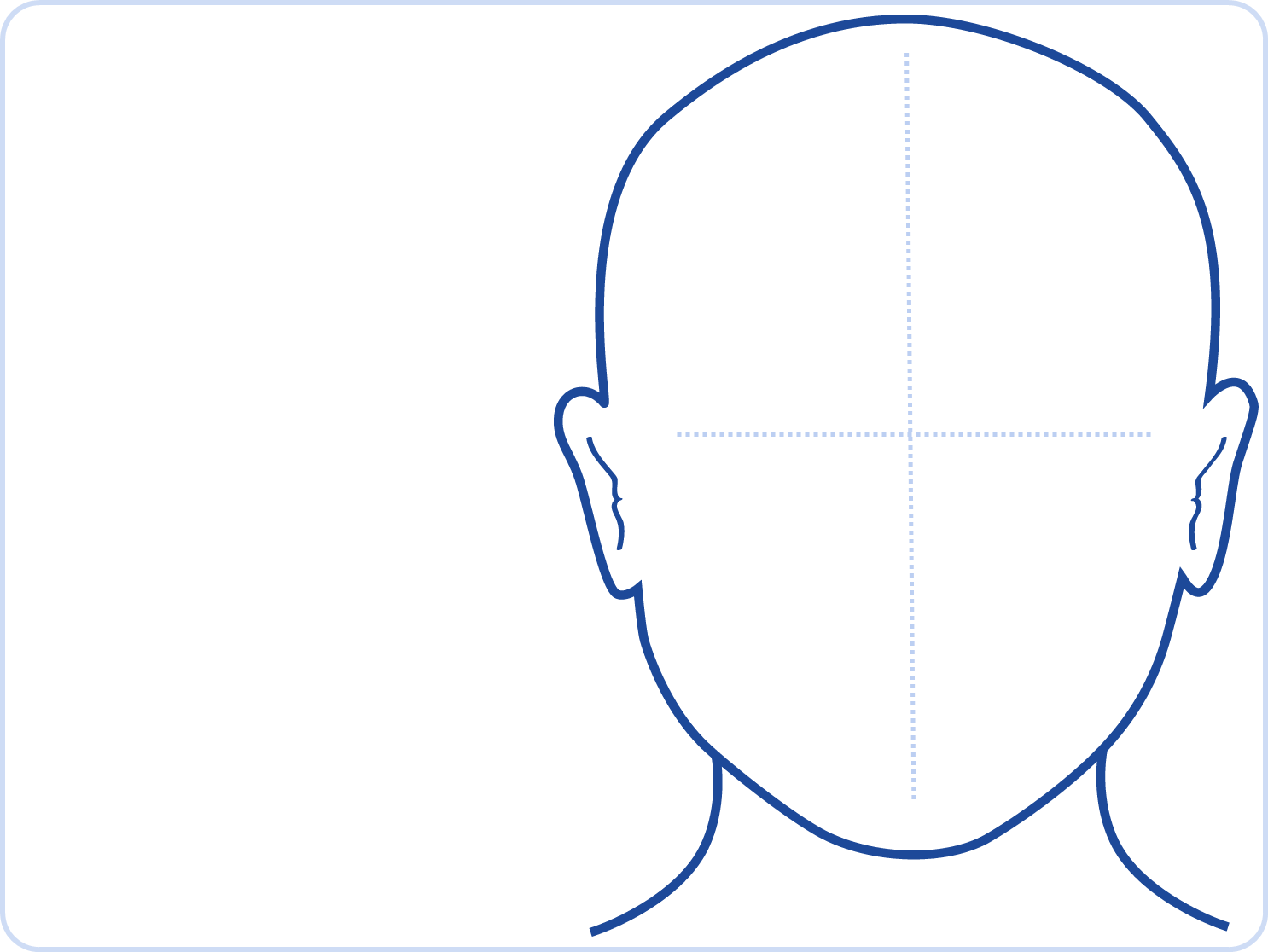 NAME dieser Person:


Was diese Person mag:

*Schaut gerne im Fernseher:


*Isst gerne:


*Ist gerne an diesen Plätzen:


*Liest gerne:
©2018 Joel Shaul
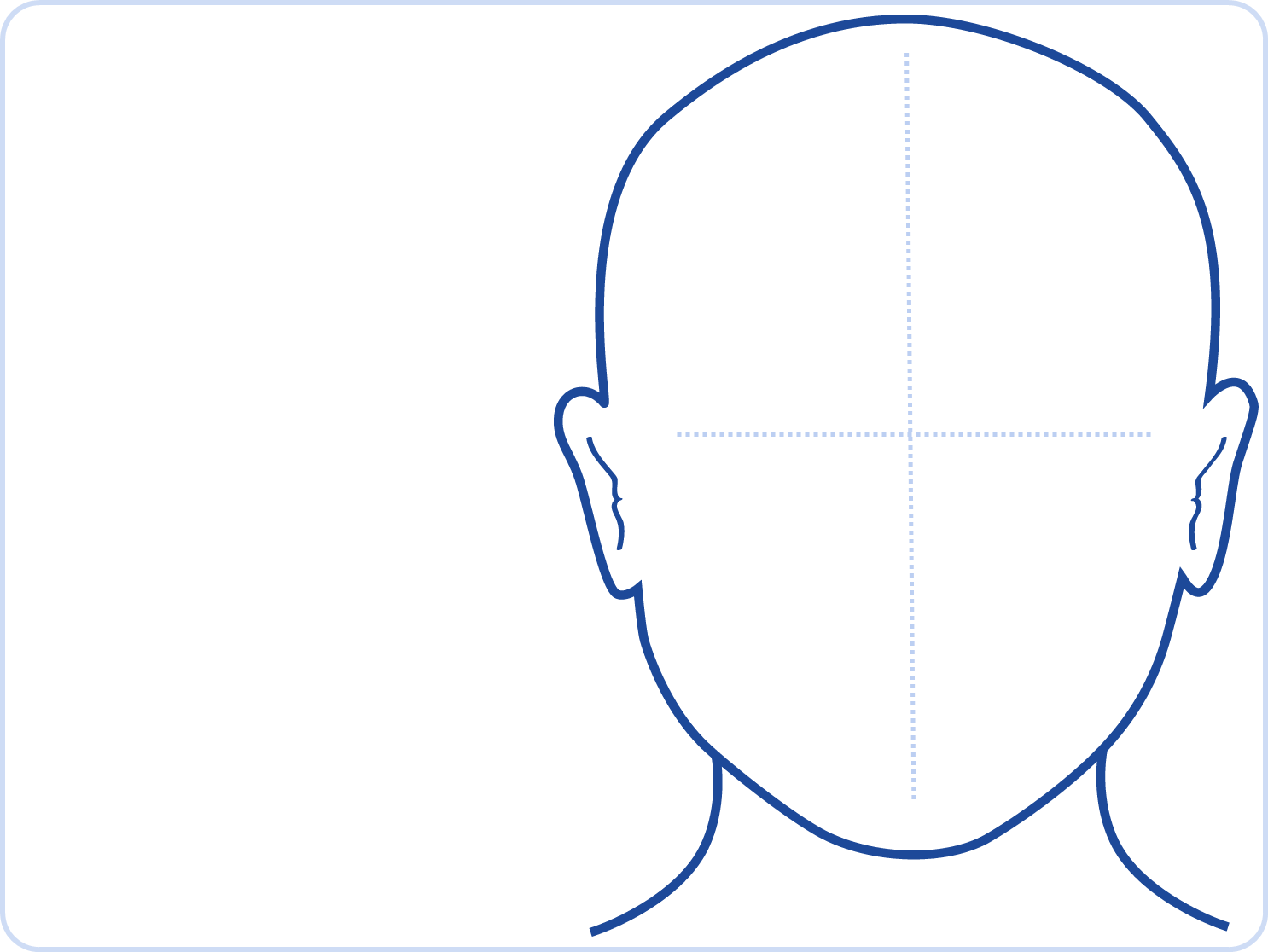 NAME dieser Person:


Was diese Person mag:

*Schaut gerne im Fernseher:


*Isst gerne:


*Ist gerne an diesen Plätzen:


*Liest gerne:
©2018 Joel Shaul
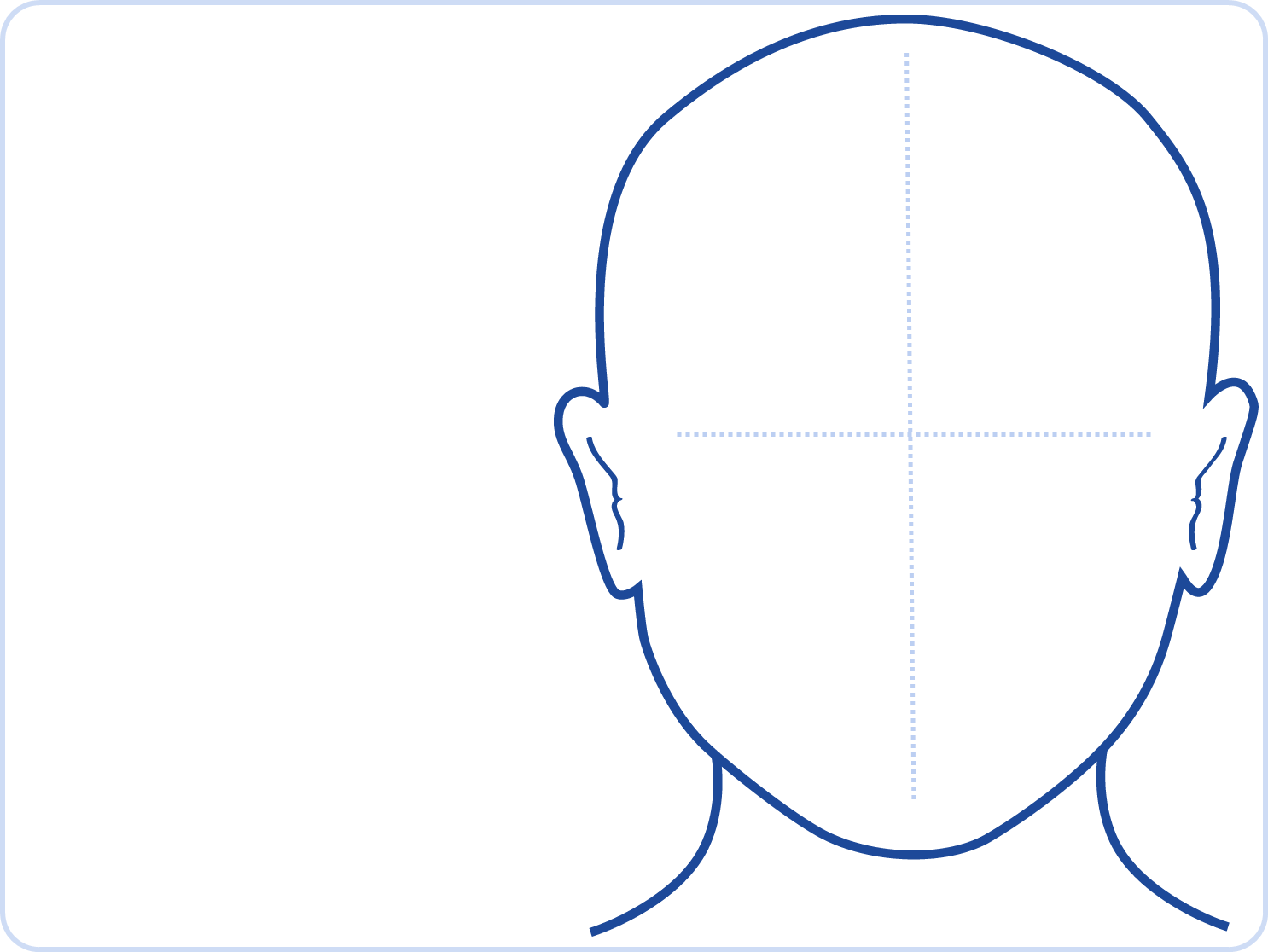 NAME dieser Person:


Was diese Person mag:

*Schaut gerne im Fernseher:


*Isst gerne:


*Ist gerne an diesen Plätzen:


*Liest gerne:
©2018 Joel Shaul
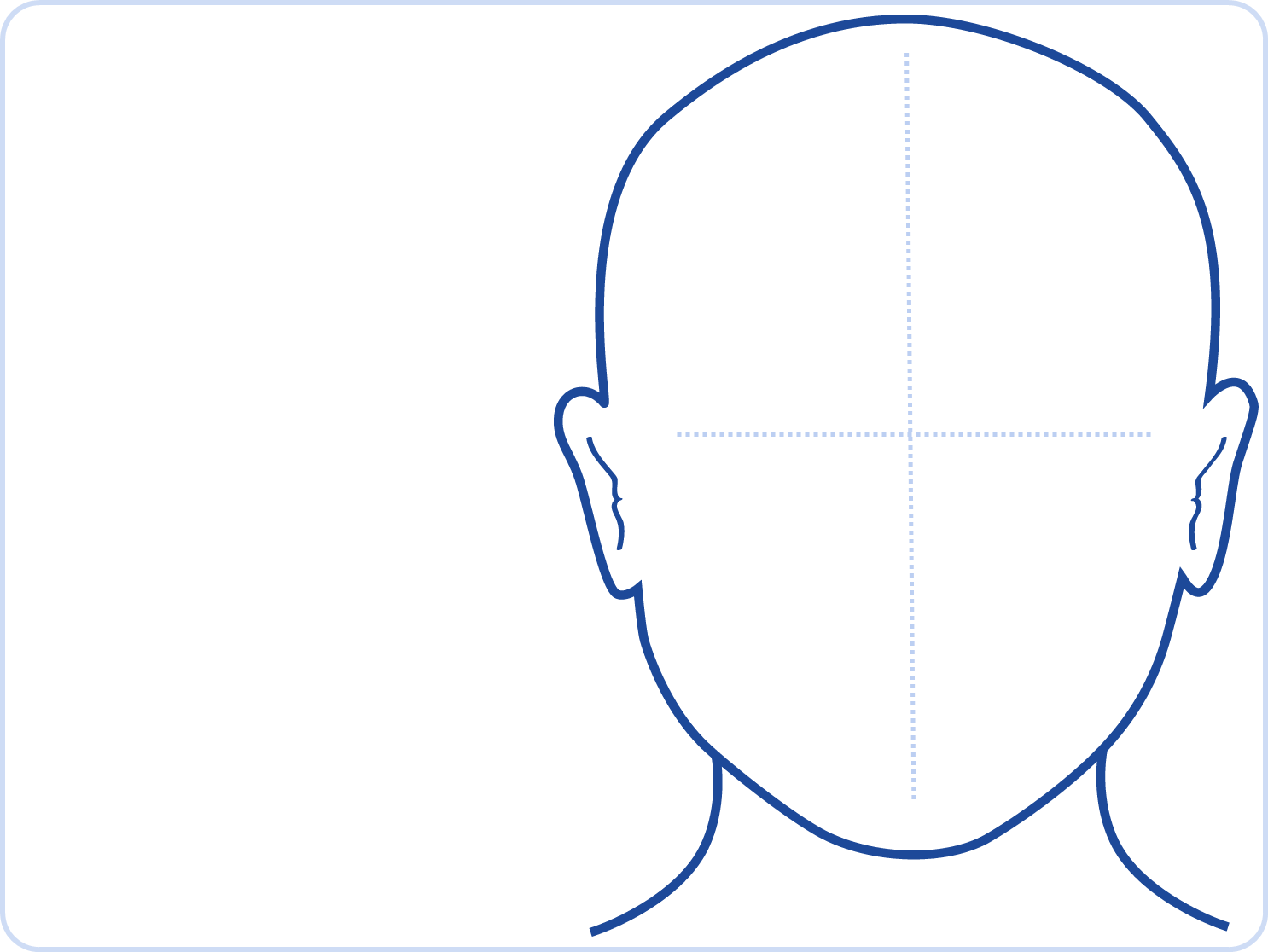 NAME dieser Person:


Was diese Person mag:

*Schaut gerne im Fernseher:


*Isst gerne:


*Ist gerne an diesen Plätzen:


*Liest gerne:
©2018 Joel Shaul
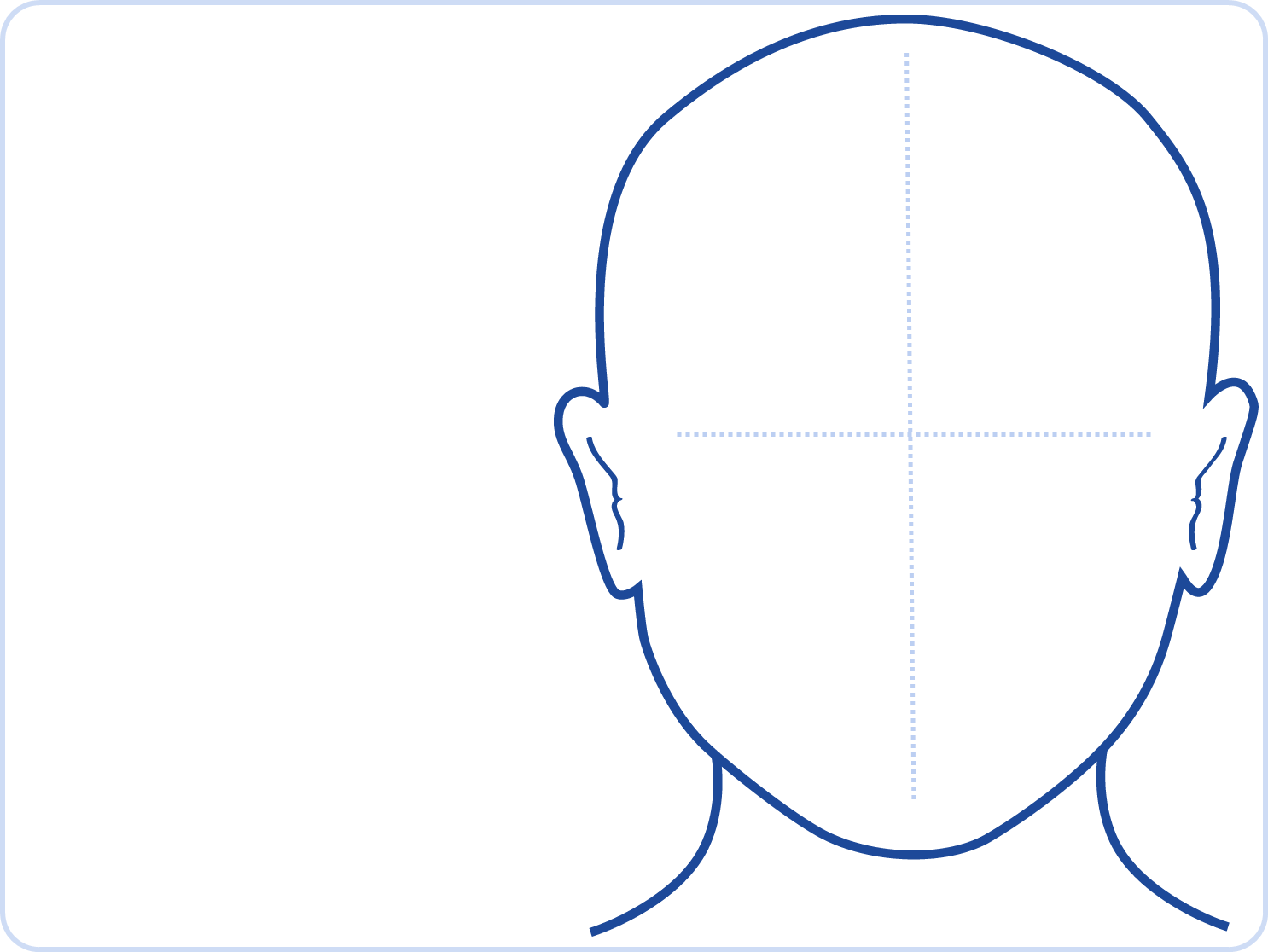 NAME dieser Person:


Was diese Person mag:

*Schaut gerne im Fernseher:


*Isst gerne:


*Ist gerne an diesen Plätzen:


*Liest gerne:
©2018 Joel Shaul